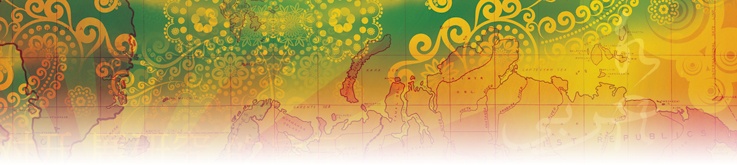 Researchers as mediators: languaging and culturing when researching multilingually
(IALIC 2016, November 25th-27th 2016)
Jane Andrews & Richard Fay
on behalf of the RMTC Hub (esp. Prue Holmes and Mariam Attia) of the 
Researching Multilingually at the Borders of Language, the Body, Law and the State 
project (AHRC) (AH/L006936/1)

http://researching-multilingually-at-borders.com/
[Speaker Notes: Mediators of their own – and others’ – linguistic and cultural resources as part of research processes/practice …. 
…. With a focus on researchers’ preparation for, and habits of mind regarding, research practice with multilingual potential
Mediating the needs of all those involved in the research and researched activity through such languaging and culturing]
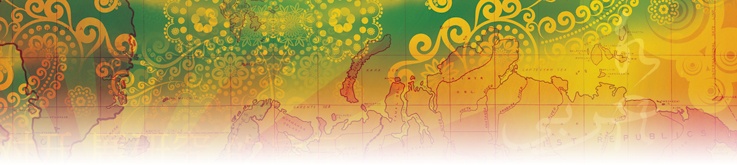 Some Background
Researching Multilingually …. focusing on researcher thinking (e.g. the thinking of doctoral students and supervisors) about their practices with regard to the possibilities for, and complexities of, using multiple languages in any of the many aspects of research (design, engagement with literature, ethics, fieldwork, data generation and analysis, reports, dissemination, etc)
Researching Multilingually at the Borders of Language, the Body, Law and the State …. an explicitly multi inter-disciplinary exploration – with the creative arts embedded throughout  - of what it means to language and be languaged - esp. in contexts of pain, pressure, precarity 

ADDED: multiple languages  languaging 
multi-  inter-disciplinarity 
+ creative & performative arts ….. 
+ borders (of all kinds) 
+ pain, pressure, precarity
[Speaker Notes: A developing focus from an initial instrumental one (on researcher thinking simply) to a much broader focus and much greater complexity of design and conceptualisation]
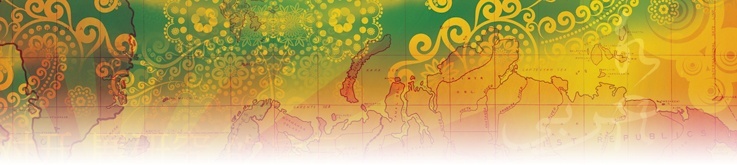 RM-ly @ Borders: Aims
Two over-arching aims:
to research interpreting, translation and multilingual practices in challenging contexts; 
while doing so, to document, describe and evaluate appropriate research methods (traditional and arts-based) and develop theoretical approaches for this type of academic exploration.

PI discourse/questioning
What difference does your language make to your life, safety, well-being?
How many ways might your life and stories be translated and be represented by others?
With what kind of power and ethics?
‘What does it mean to be languaged in today’s world?’
Languaged/ing under Pain and Pressure.
Troubling the cult of English/monolingually masked research.
[Speaker Notes: Interesting twin points of understanding our task ---- project RQs + PI thinking]
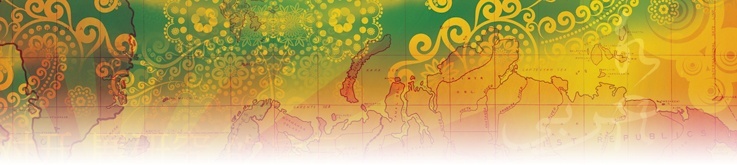 Five Case Studies + Two Hubs
Global Mental Health: Translating Sexual and Gender Based Trauma - Scotland/Uganda (Sierra Leone)
Law: Translating vulnerability and silence in the legal process - UK/Netherlands
State: Working and Researching Multilingually at State and EU borders - Bulgaria/Romania
Borders: Multilingual Ecologies in American Southwest borderlands - Arizona
Language Education: Teaching Arabic to Speakers of Other Languages - Gaza
+ Creative Arts Hub
+ Researching Multilingually Hub (applied linguistics)
[Speaker Notes: Focus today on engagement between RMTC Hub and C1 and CS3 plus on the ‘hotspot’ arising in between these engagements]
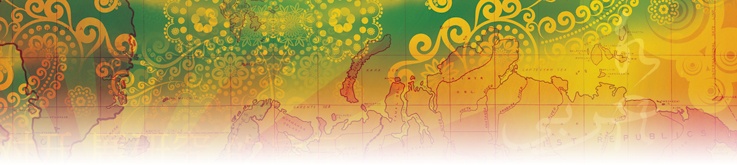 Hotspot – Linguistic Preparation
Hotspots ‘hotspots’ (or resonant moments and ideas) …. “our developing insights and curiosities do not always arise neatly from specific encounters, engagements, and experiences, but often emerge from individually-felt project experiences …”

The “Researchers’ Linguistic Preparation for Fieldwork” hotspot …. 
… emerged from insights/experiences/thinking arising from engagement (more or less concurrently) with …. 
       Case Study 1 - Global Mental Health, northern Uganda 
       Case Study 3 - Anthropology, Bulgaria and Romania

BAAL 2015 paper: “Revisiting linguistic preparation: some new directions arising from researching multilingually” (Fay, Andrews, Holmes and Attia)
[Speaker Notes: Expand CS experiences]
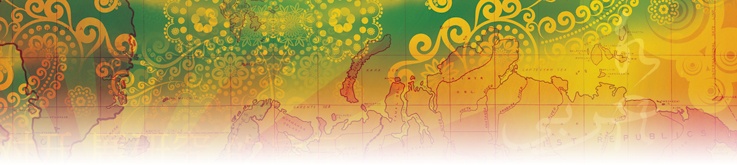 Hotspot Genesis
Robert (CS3) 
English + fluent foreign language user; anthropological disciplinary habits; seeks native-approximating encoding and decoding performance

Julien (CS3)
Bi-lingual and foreign language user; multil-lingual political science habits; seeks native-like “passing” (ERASMUS experience now being problematised)
[bi-lingual English-French researcher collaboration]

Ross (CS1)
English user ‘shy’ about FL capacity; largely English-medium access to linguistically-complex research sites (where English plays a role); disciplinary habits towards English (despite linguistic focus of his research project) 

Me  Uganda, Lira, Lango etc
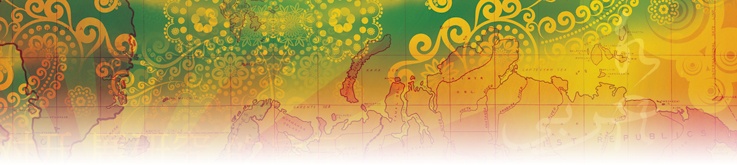 Language Learning and Ethnographic Fieldwork
For many researchers, learning a new language or working in a second or additional language is a crucial aspect of … ethnographic fieldwork. 
Language learning … affect … all aspects of our lives 'in the field', as well as the analysis and ‘writing up’ of the fieldwork data, but we often do not document these influences in detail in our fieldnotes or include an analysis of their effects in our published work. 
Whilst we might have completed some language learning prior to fieldwork, the likelihood is that we were not taught … how to reflect on the process of language learning or on issues relate to working in one or more other languages.
These matters are also rarely addressed in the scholarly literature on ethnographic research ….
[Speaker Notes: Robert and Julien’s 2-day seminar in Glasgow in April 2016]
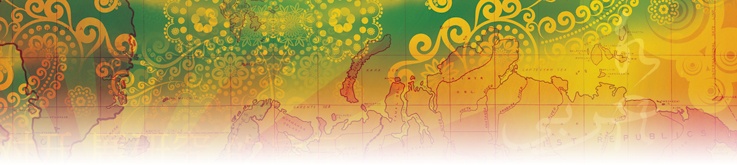 Passing for a ‘native’ Romanian speaker
… my desire to pass for a native speaker became little by little a sort of respect towards those people I met that had a different life to mine for reasons that I would not consider valid. …  
[because of] this need … for myself to have an excellent command of Romanian I had the opportunity to be a bit more ‘in the know’. 
It is only now, since I have been reflecting upon my relationship to languages in general and to Romanian in particular that I look at it with some distance. … 
Colleagues in the project have told me about the ‘myth of the native speaker’ and have seen in those reactions I was mentioning a kind of “language activism”. 

http://researching-multilingually-at-borders.com/?p=766
[Speaker Notes: Julien’s blog posting of February 2015]
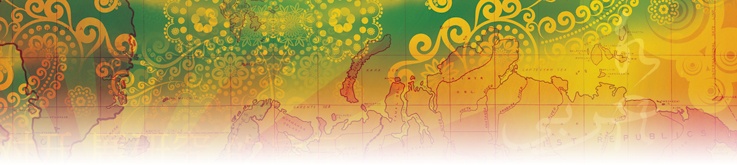 Researching context-sensitive psycho-social interventions (1)
Case Study 1 (Lira, Uganda): To assist with developing contextually sensitive psychosocial interventions for the Lango-speaking people living in the Lira district
Linguistic Preparation …. for 2-weeks in Uganda – English? KiSwahili? Luganda? Lango? Acholi?
Linguistic Preparation …. for relational aspects supporting the research rather than for the research itself
The DIME research manual is in English; the training for Research Assistants was delivered in English; all data collection was conducted in Lango
The DIME methodology insists that the research should be conducted in one language …. restrictive & frustrating for participants?
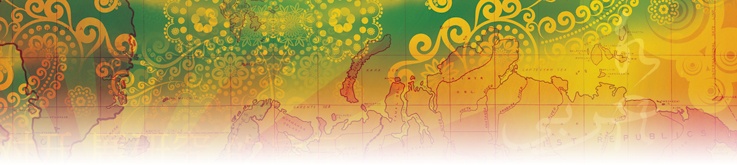 Researching context-sensitive psycho-social interventions (2)
Ross’ Blog: “It is important to note that the school that we visited yesterday and the University we visited today only teach students using English. This highlights the challenges that health professionals might have [having been] taught in a language that is not necessarily the first language of the people that they subsequently treat. I think this serves to highlight the ecological validity and potential utility of the research that we are conducting.”

“Discussions with both Richard and Katja have also allowed me to reflect critically on the methodology that we have been employing and sharpened my awareness around the points in the process where the use of English language training has juxtaposed with the use of Lango in the delivery of interviews and the recording of associated information. I also have to concede that having Richard and Katja in the team has increased the amount of Lango that I have been able to pick up.”

https://rosswhiteblog.wordpress.com/
[Speaker Notes: April 2015]
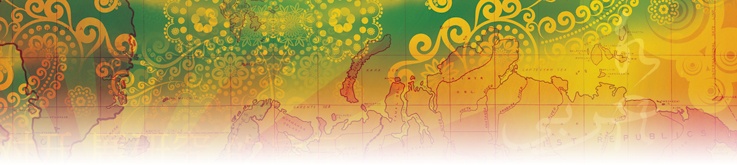 Linguistic Preparation … for Anthropology etc
Nettl (2005): “This dissertation fieldwork [for graduate programs in ethnomusicology], which is preceded by cultural and linguistic preparation, usually involves a year or more of residence in the field venue” (p.6).
Tremlett (2009): “The experience of researching in a second language is central to the types of ‘claims’ that can be made in ethnographic fieldwork, yet the process of language acquisition is barely explored in anthropological texts” (p.63).
Beaudry (1997) – language in ethnomusicological fieldwork in which researcher has insufficient linguistic competence to directly undertake research in the local languages (use of interpreters/ translators).
Study Abroad, CMIC/telecollaboration, Military/peacekeeping, Diplomatic, global health practitioners, business, IC training
[Speaker Notes: Slides from BAAL 2015]
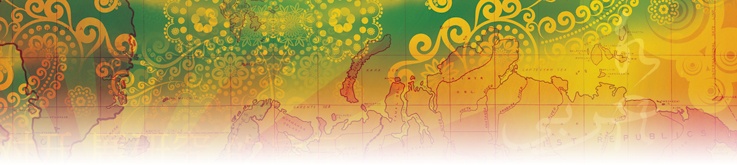 Linguistic Preparation  TLP  languaging
Translingual Practice (Canagarajah, 2013) 
“my aim has been to provide new research insights into the ways in which mobile semiotic resources are negotiated for meaning in global contact zones, and also to suggest pedagogical approaches to develop such co-operative dispositions and performative competence for cosmopolitan relationships” (p.202)
Our Questions:
If we are alert to the translingual possibilities in the research context, what are the implications for research planning incl. linguistic preparation?
Maybe a translingual researcher mindset could be nurtured? If so, how?
What happens when plans for research (for a multilingual research context) flow from a monolingual mindset (or thinking about separate monolingualisms)?
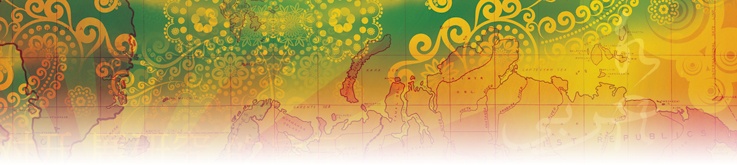 Linguistic Preparation  TLP  languaging
Thinking more about ‘languaging’
‘Languagers’, for us, are those people, we may even term them ‘agents’ or ‘language activists’, who engage with the world-in-action, who move in the world in a way that allows the risk of stepping out of one’s habitual ways of speaking and attempt to develop different, more relational ways of interacting with the people and phenomena that one encounters in everyday life. (p.365)
Phipps, A. (2011). 
Travelling languages? Land, languaging and translation, 
Language and Intercultural Communication, 11:4, 364-376.
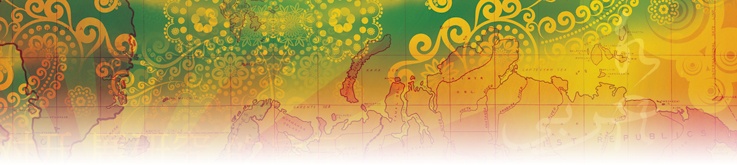 Thinking more about ‘languaging’ (2)
A languaging perspective conceptualizes language as a verb (as practice or behavior), rather than as a noun (a thing or object) and places the activity and the agents (languagers) in focus rather than the linguistic system (languages). 

The question students of languaging ask themselves is therefore not ‘who speaks (or writes) what language (or what language variety) to whom, when and to what end’, as Fishman defined the field sociolinguistics forty years ago, but ‘who languages how and what is being languaged under what circumstances in a particular place and time’ 
Jørgensen & Juffermans (2011) 
Languaging 
https://orbilu.uni.lu/bitstream/10993/6654/1/Jorgensen%20%26%20Juffermans%202011%20languaging.pdf
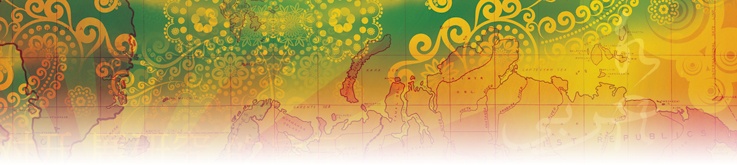 Thinking more about ‘culturing’
Rodriguez , A. (2002) …. explore the notion that human beings are culturing beings.  I contend that the world’s infinite ambiguity is constantly pushing us to construct new and different ways of being and understanding the world. I also argue that verbing our understanding of culture enlarges our understanding of what being human means and, moreover, expands moral action by locating our humanity within a world with an inherent moral potentiality. 

Natasa Bakic-Miric: “culturing highlights the …. tensions and contradictions that define all cultures …. [enabling us to] see the homogeneity and diversity, the stability and instability, the order and the chaos, and so forth …. [and also to] see the political, moral, and existential struggles and many contests over meanings, interpretations and symbols that define all cultures … and ultimately [enable us to] come to understand that claims of cultural uniformity and stability will always be illusory but never hopeless. 
Brian Street “Culture is a verb”
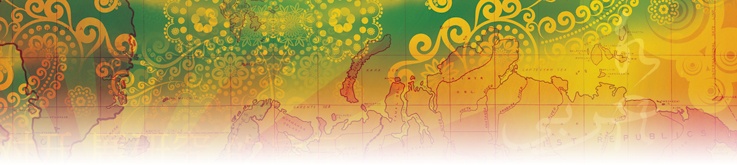 Thinking more about mediators and mediating
Researchers as mediators of their own – and others’ – linguistic and cultural repertoires and resources as part of research processes/practice
… mediating the needs of all those involved in the research through such languaging and culturing


Maybe a translingual researcher mindset could be nurtured? If so, how?

….e.g. by focusing more on researchers’ preparation for, and habits of mind regarding, research practice with multilingual potential
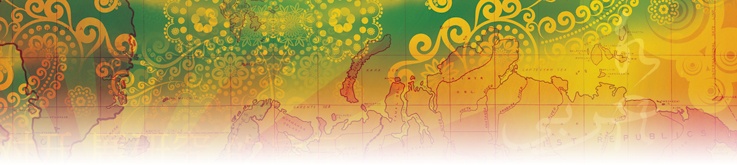 Researchers as mediators
Researchers might intentionally/purposefully* …. 
bring a languaging-and-culturing mindset to their research activities
challenge the habit of working only from/with bounded monolingualisms and cultures etc 
mediate their own linguistic-and-cultural complexities/possibilities as appropriate for the linguistic-and-cultural complexities/possibilities of the research(ed) contexts and those within (or interacting with) them 
mediate the linguistic-and-cultural complexities/possibilities of the research(ed) contexts and those within (or interacting with) them 
mediate the linguistic-and-cultural complexities/possibilities of the wider research(er) environment (e.g. publication)
* Stelma, J., Fay, R. and Zhou, X. (2013). Developing intentionality and researching multilingually: An ecological and methodological perspective, International Journal of Applied Linguistics, 23(3): 300-315.
[Speaker Notes: Explain a bit about intentionality and purposefulness?]
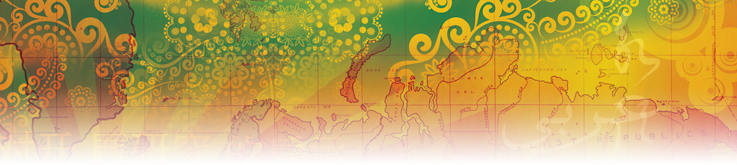 Thank You
Please contact us [any of the RMTC Hub] 
with any comments or questions.


jane.andrewsEDU@uwe.ac.uk
richard.fay@manchester.ac.uk
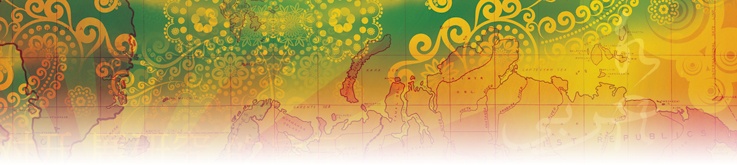 ?
?
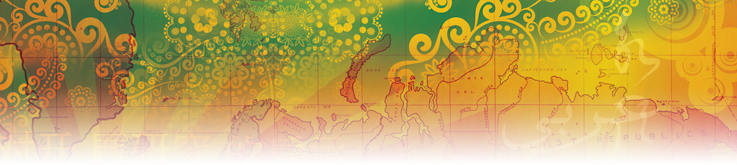 Illustration 3: Researching life on the street (Parneet Chahal)
Parneet – multilingual (English, Hindi, Punjabi), internationally experienced counselling psychologist working with various languages (English, varieties of Hindi, Kannada, Urdu) in various contexts with diverse individuals (re language, culture, etc)
“I first realised that I could, in the sense of having the permission to, conduct my Doctoral research multilingually when [my supervisor] explained the way in which I could handle my multilingual data. Being permitted to present the data in its original language within the thesis surprised me to the extent of not believing it at first. At the risk of sounding silly, when addressing the issue about multilingual data during my mock panel, I became fearful of being asked questions to which I had not yet found methodological answers and stated the common practice of translating data into English, thereby reluctantly adopting the dominant discourse of presenting the English translations and minimising the focus on the multilingual aspects of the data …”
Interview with a southern Indian Muslim (with fluency in Kannada, Urdu) required her to think on her feet re language possibilities (Urdu/Hindi?) and how she might use an interpreter also …
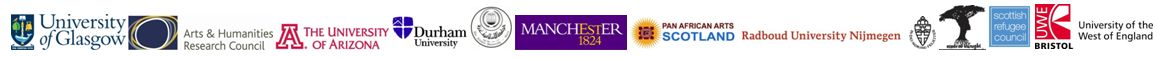 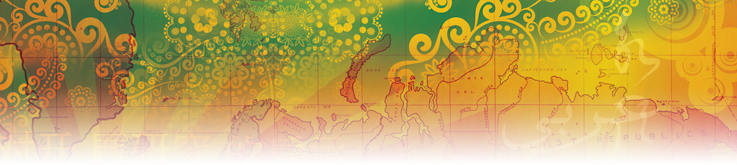 Illustration 1: Researching learning in multilingual homes
Planning for multilingual research – with a monolingual mindset? 
Monolingual ideologies at play within an education system (Bonacina, 2012)
Researcher assumptions regarding language use / choice between research participants and interpreter (Andrews, 2013)
Research context as a translingual space – implications for research planning, linguistic preparation
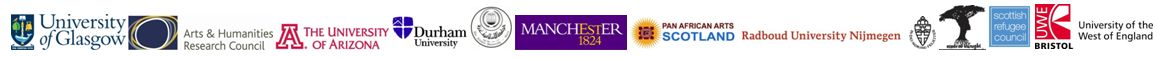